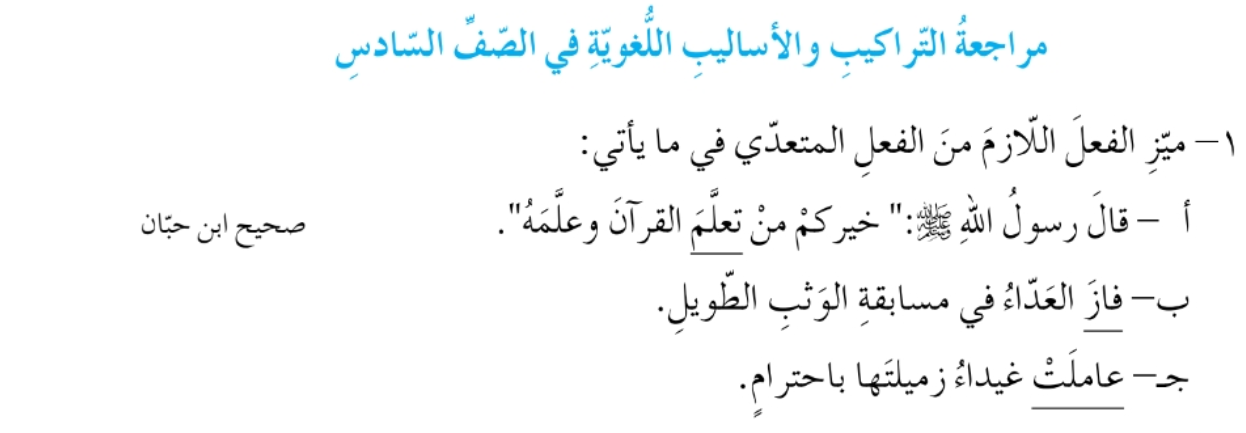 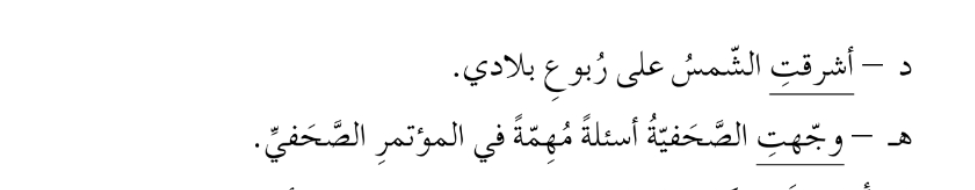 أ. المتعدّي. 
ب. اللّازم.
ج. المتعدّي.
د. اللّازم.
هـ. المتعدّي.
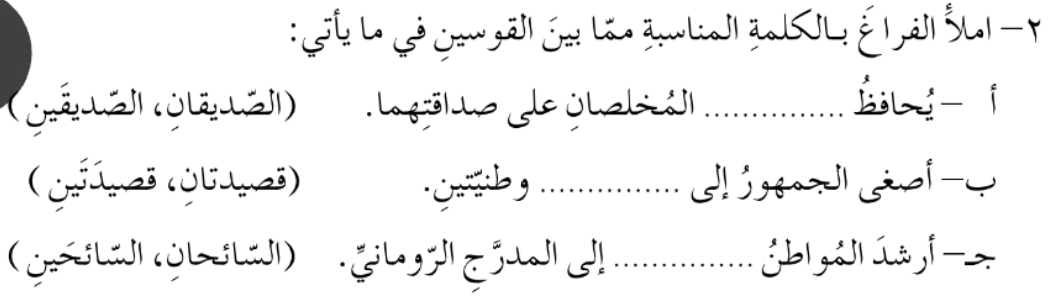 أ. الصّديقانِ.
ب. قصيدتيْنِ.
ج. السّائحيْنِ.
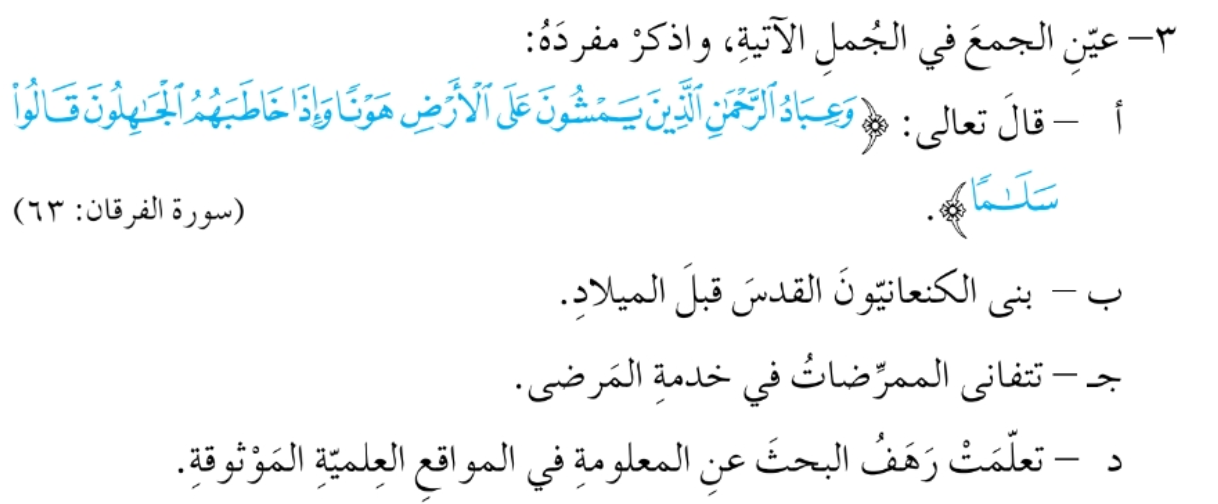 أ. عِباد: عبد.           الجاهلونَ: الجاهلُ.
ب. الكنعانيّونَ: الكنعانيُّ.
ج. الممرّضات: الممرّضةُ.      المرضى: المريض.
د. المواقع: الموقع.
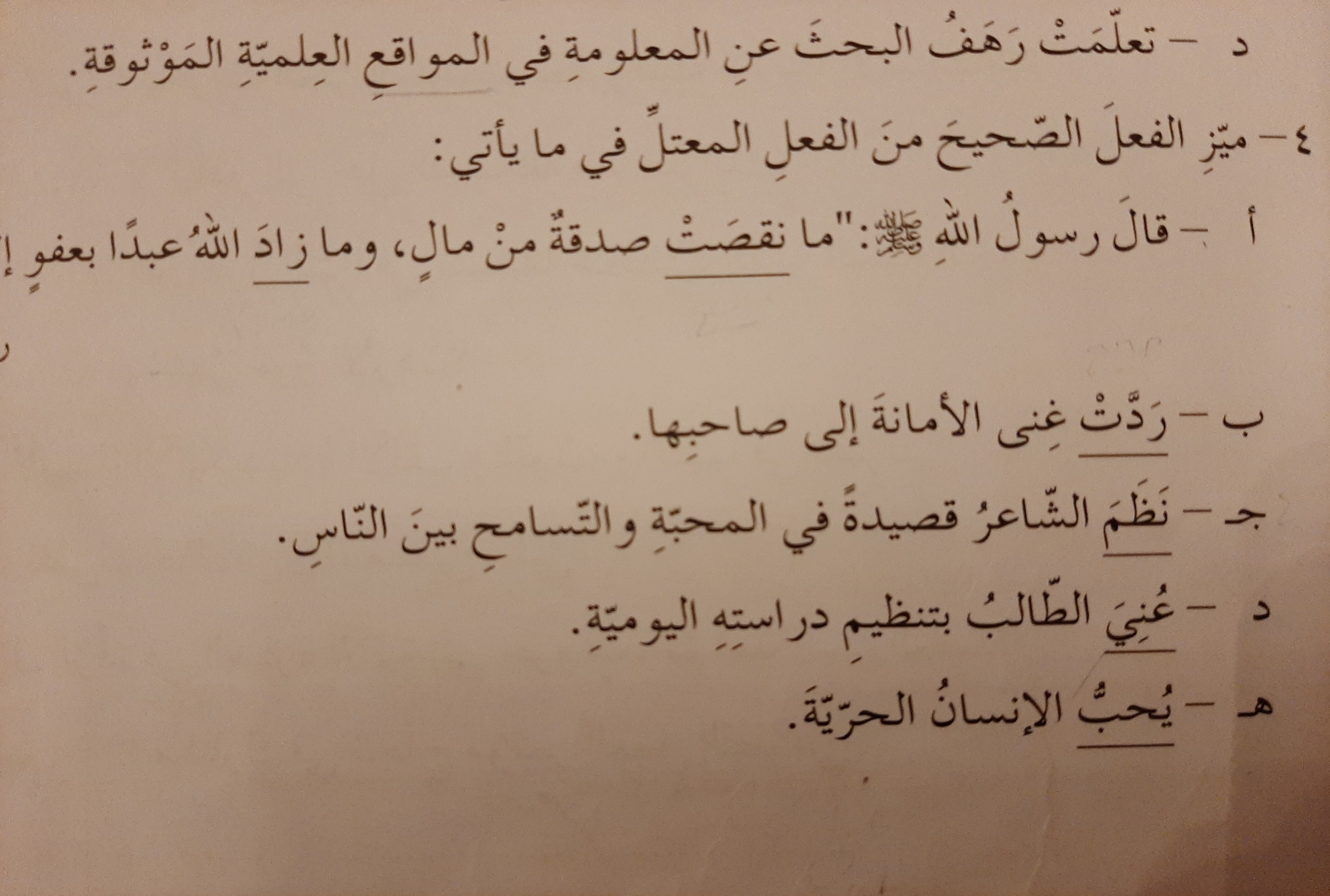 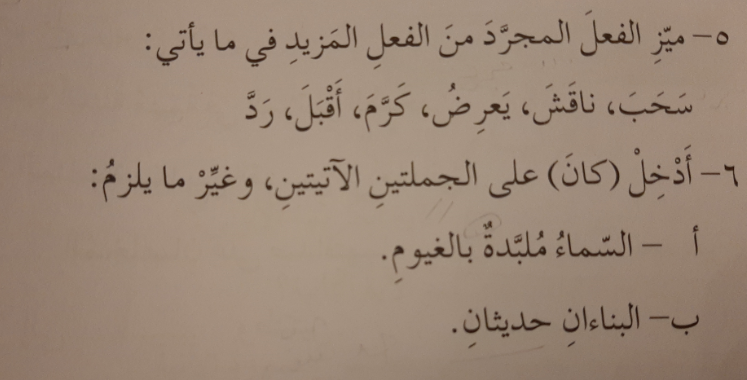 كانتِ السّماءُ ملبّدةً بالغيومِ.
كانَ البناءانِ حديثيْنِ.
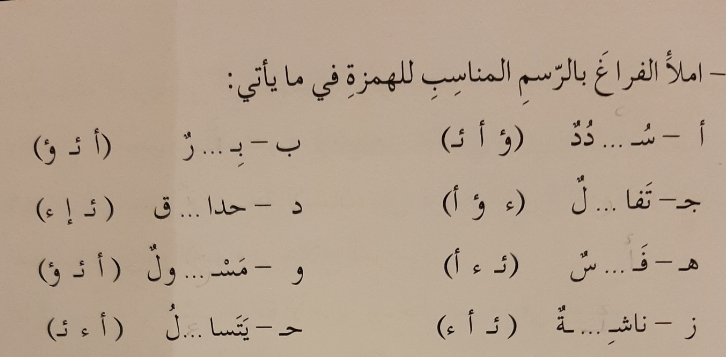 ؤْ
ئـْ
ؤُ
ئـِ
أْ
ؤُ
ءَ
ئـَ
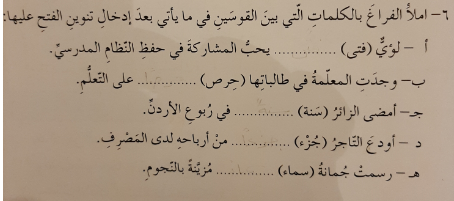 فتًى
حرصًا
سنةً
جزءًا
سماءً